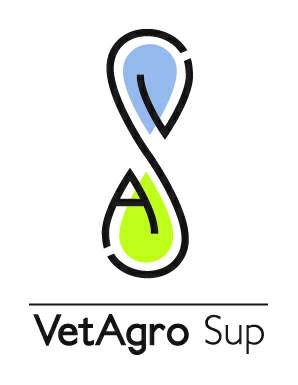 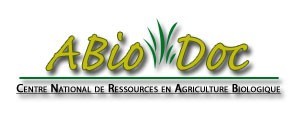 Implication d’ABioDoc dans l’enseignement agricole
Paris - 18  février 2013
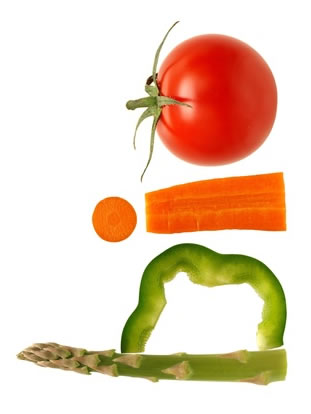 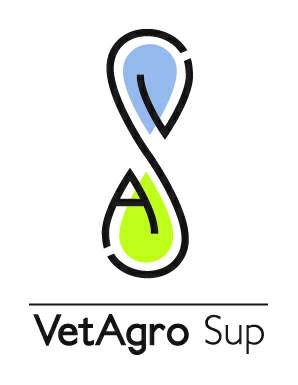 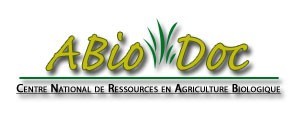 Rappels
Intitulé : ABioDoc, le Centre national de ressources en agriculture biologique
Statut : Service de VetAgro Sup, missionné par le ministère de l’agriculture.
Missions : 
Veille, traitement et diffusion d’informations en agriculture biologique
Mise en réseau des acteurs de l’AB
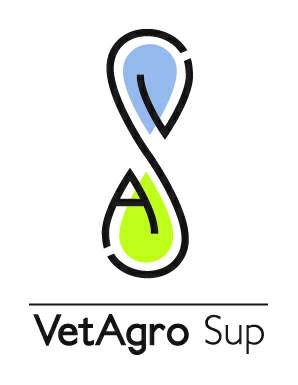 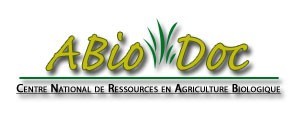 Services / Actualité
Biopresse : Revue bibliographique mensuelle, actualité documentaire sur tous les thèmes AB ;
Infolettres thématiques (nouveau) : lettre électronique mensuelle, actualité documentaire sur une thématique particulière ;
 Flux d’actualité de la presse (nouveau) : collecte automatique sur le terme « bio »  ;
 Agenda et brèves : sélection d’informations par ABioDoc.
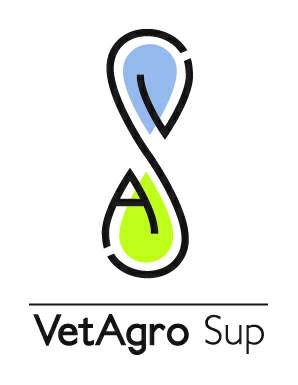 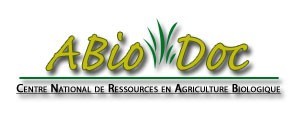 Services / Capitalisation
Biobase : Base de données bibliographique francophone spécialisée en AB ;
Produits documentaires: listes, compilations et synthèses bibliographiques ;
 Edition de documents : Guide des principaux organismes français intervenant en AB...
 Service questions-réponses : recherche documentaire, liste biblio, photocopies…
 Site Internet
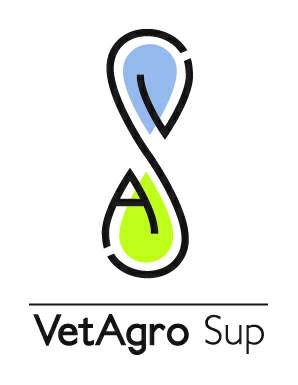 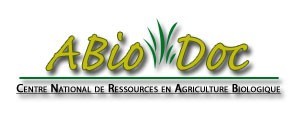 Services / Mise en réseau
Service questions-réponses : orientation vers un organisme ou vers une personne  ;
Base des Acteurs de la bio: base de données de personnes et d’organismes français et européens travaillant en RFD en AB ; 
 Annuaire des organismes bio européens: liste, coordonnées et fonction des organismes européens RFD en AB.
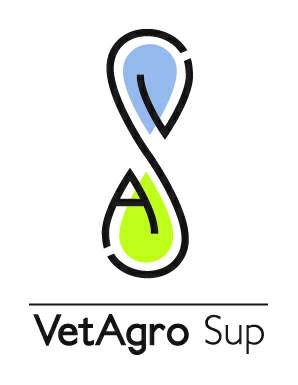 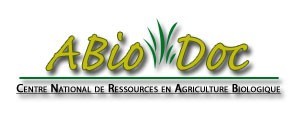 Services / Enseignement
Suivi de l’actualité de l’AB,
 Appui préparation de cours (info, supports…)
Appui à la réalisation de dossiers, études, projets, rapports de stage (conversion, filière lait, contrôle des adventices, sécurité alimentaire…),
 Participation à la recherche (thèse, projet de recherche),
Transfert de coordonnées (lieux de stage, VE, échanges Leonardo…).
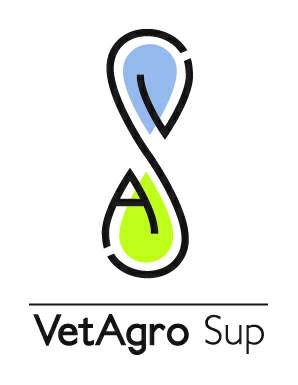 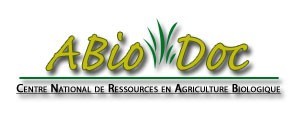 Concertation avec l’enseignement
Participation aux activités du réseau Formabio:
 Interventions dans les journées Formabio,
 partage de stand (SIA…),  conf Formabio ;
 Projet Valomieux avec l’Itab ; 
 Groupe Veille du RMT DevAB ;
 Projet « Maraîchage » avec l’EPLEA de Marmilhat ;
 Projets du Pôle AB MC (RHD, Systèmes…).
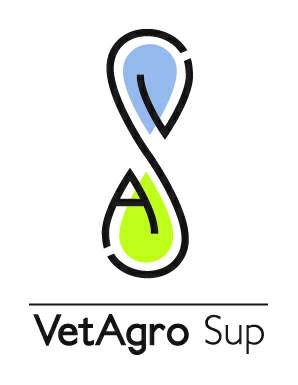 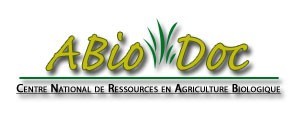 Concertation avec l’enseignement
Interventions (module bio VAS, Master Nova - AgroParisTech, Licence ABCD), 

Contacts privilégiés avec enseignants Licence ABCD + enseignants MC
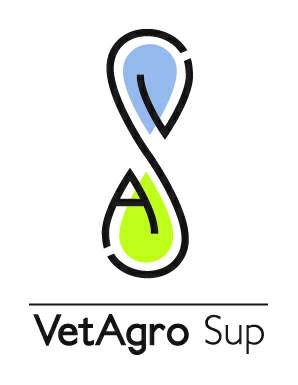 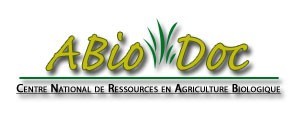 Perspectives
Questionnaire Valomieux pour affiner les besoins des enseignants / info et / ABioDoc ;
↗ ergonomie du site ABioDoc ;
 Formation d’enseignants et de documentalistes
 sur site ou à ABioDoc (1/2 à 1 j)
 réunions téléphoniques avec écran partagé (2h environ)